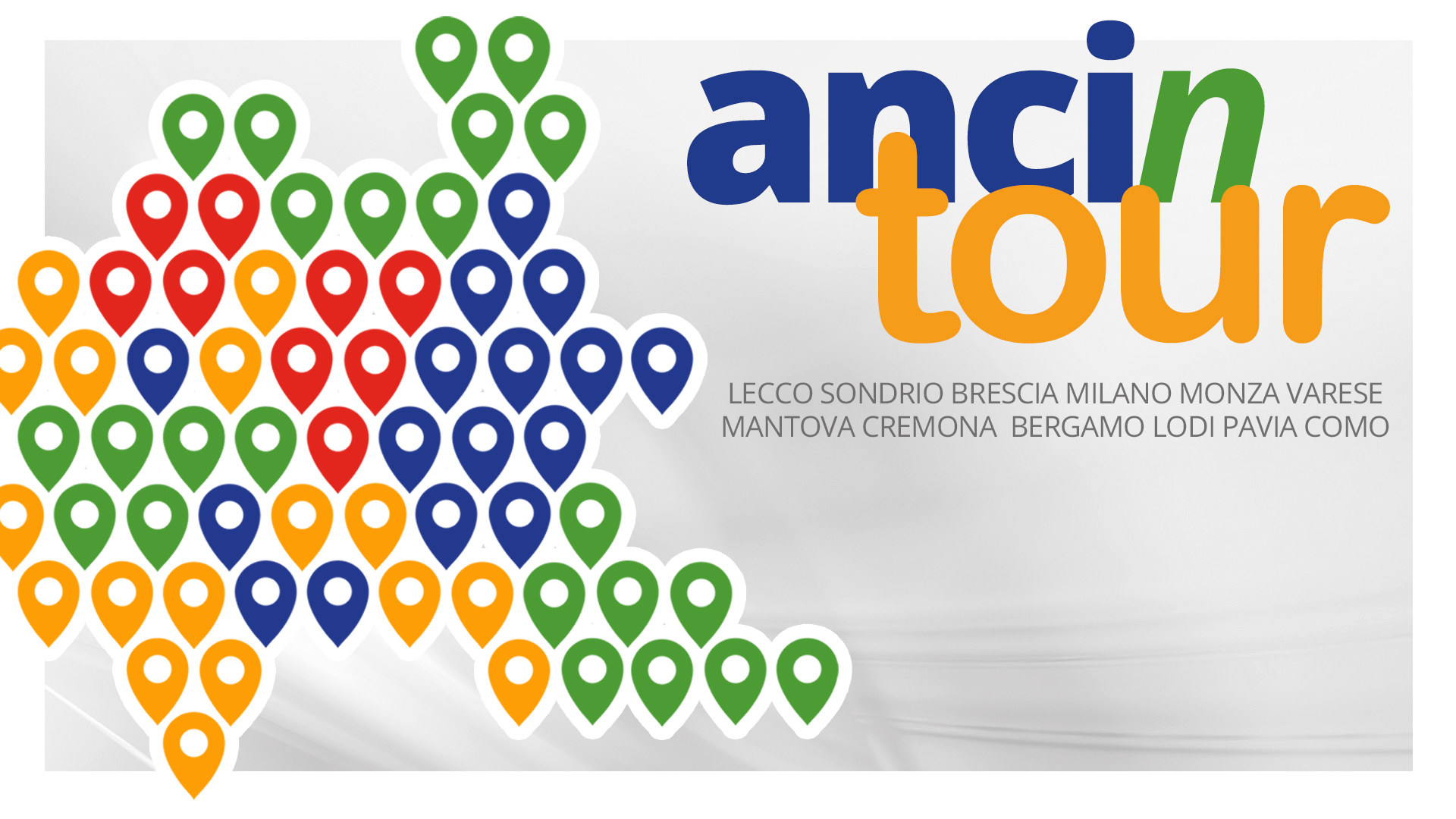 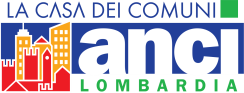 2 MAGGIO 2018
LODI
Le elezioni regionali del 4 marzo hanno rappresentato un momento importante per mettere al centro gli obiettivi che si vogliono perseguire nei prossimi anni.Il percorso di riconoscimento di maggiore autonomia deve aprire una fase costituente che dovrebbe più e meglio guardare dentro la natura e le funzioni proprie del sistema autonomistico.E’ possibile aprire in Lombardia una nuova stagione per gli Enti Locali basata sul riconoscimento della loro autonomia e sulla contestuale assunzione di responsabilità degli amministratori, “per assicurare al nostro Paese un’amministrazione più degna di un grande Stato europeo”.Riportare al centro dell’iniziativa regionale il rapporto con l’autonomia comunale per definire obiettivi strategici condivisi.Regione deve considerare i Comuni, la Città Metropolitana e le Province come partners istituzionali imprescindibili e affidabili con riguardo all’intero ciclo della programmazione, progettazione,  realizzazione e gestione delle politiche.
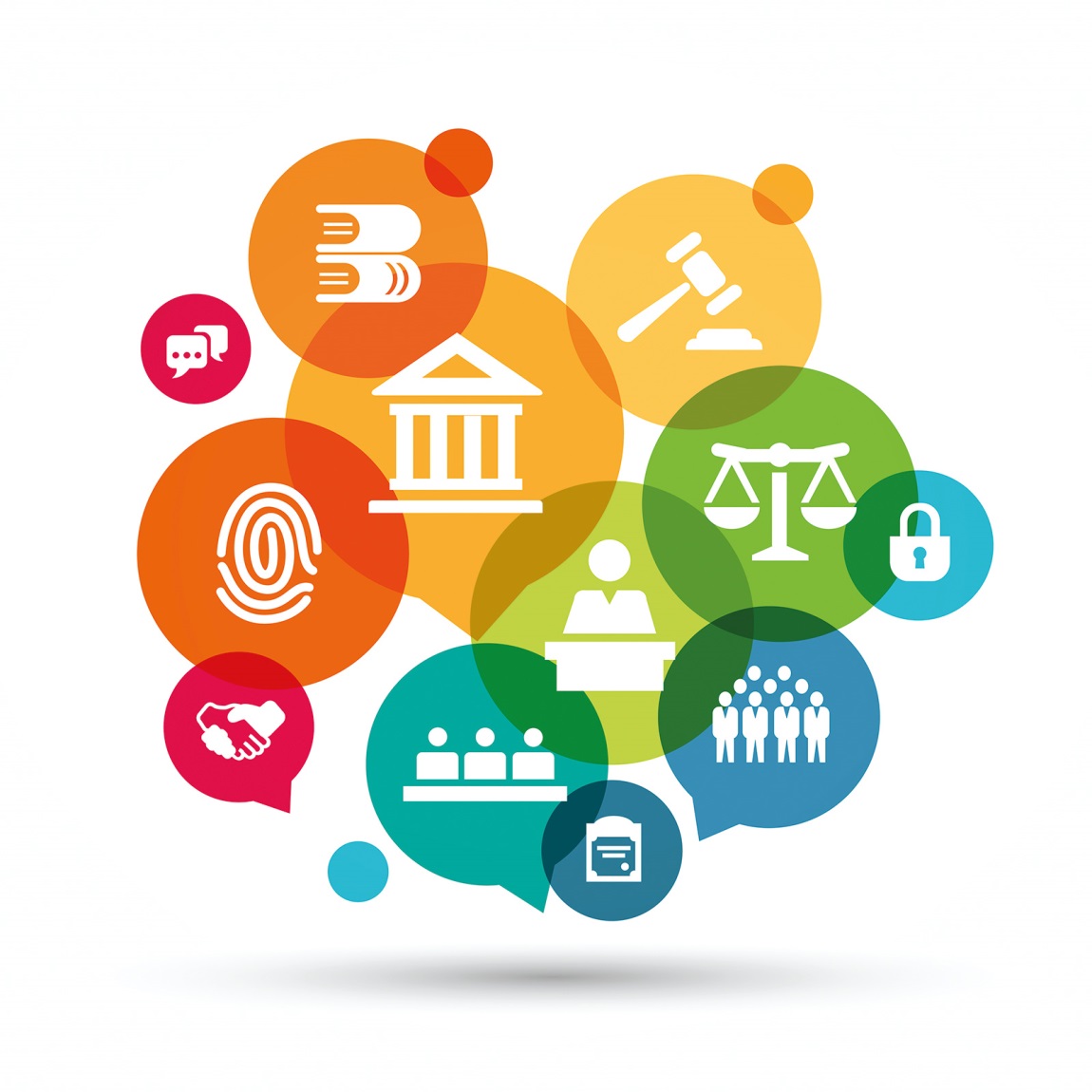 LEGALITÀ E LOTTA ALLE MAFIE
LEGALITÀ E LOTTA ALLE MAFIE
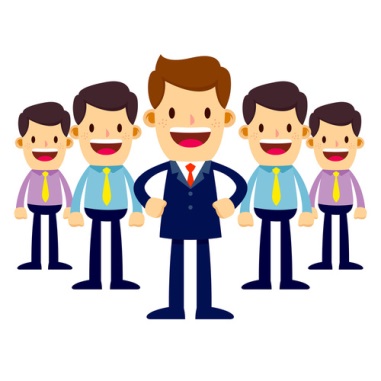 Impegno congiunto per assicurare il rispetto delle leggi denunciando ingerenze malavitose ed episodi mafiosi.

Sostenere i Comuni che introducono stringenti normative anti-ludopatia.
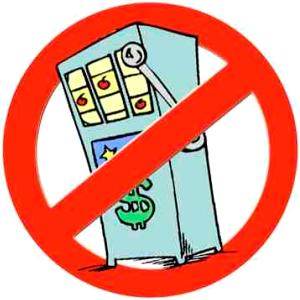 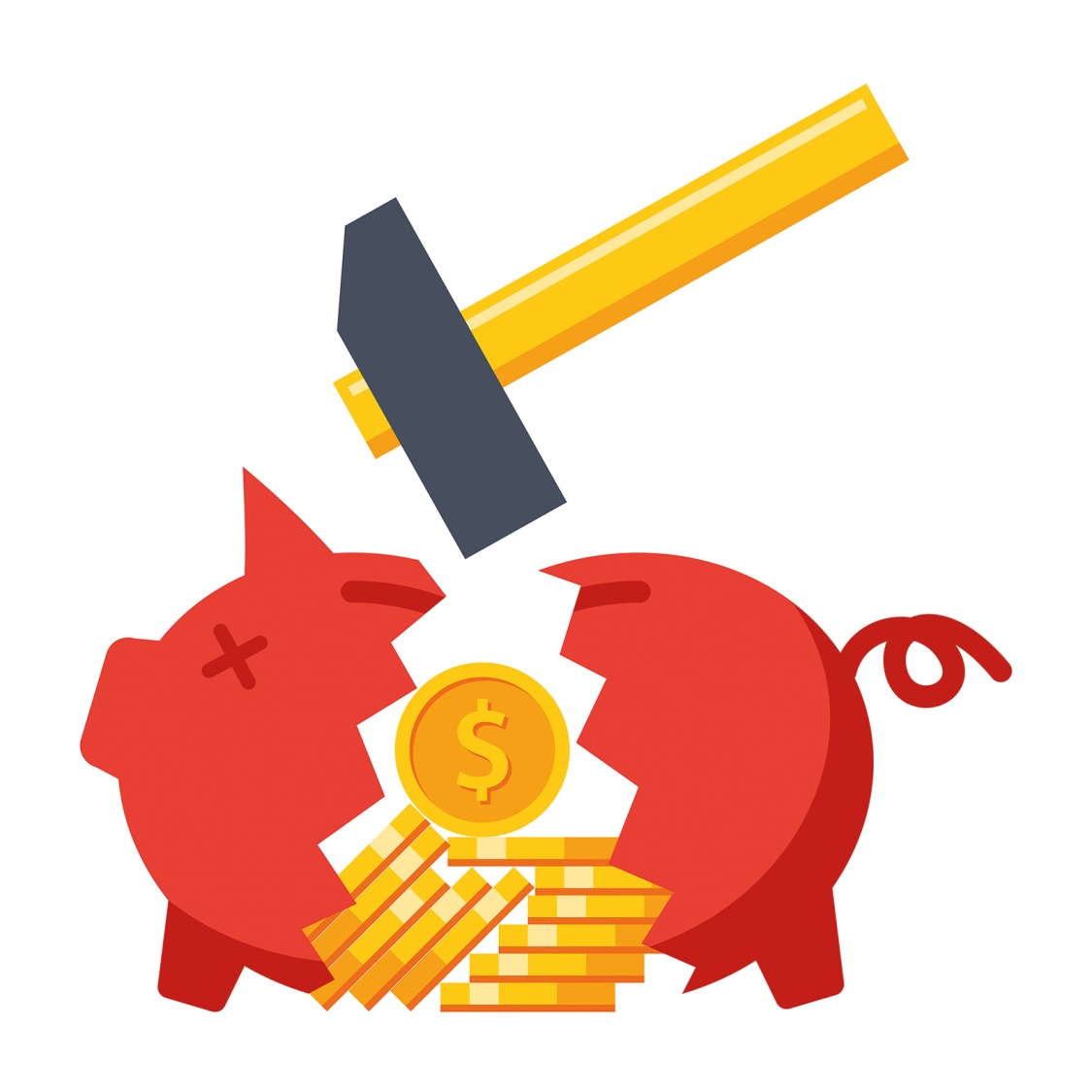 FINANZA LOCALE
FINANZA LOCALE
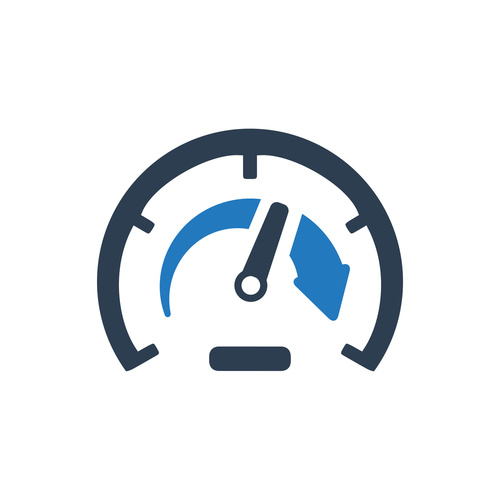 Istituzionalizzare l’esperienza dei patti regionali con la messa a disposizione di spazi verticali da parte della Regione e la ripartizione attraverso l’indice sintetico di virtuosità.
FINANZA LOCALE
Regione può porsi come garante del raggiungimento degli obiettivi finanziari assegnati all’intero comparto lombardo con l’individuazione di criteri definiti attraverso concertazione con associazioni rappresentative degli Enti locali (ANCI e UPL) per l’utilizzo degli avanzi accantonati,

possibilità di utilizzo dell’eventuale overshooting all’interno del sistema regionale per ottimizzare e flessibilizzare le possibilità di investimento, 

realizzare una possibile perequazione regionale che superi le criticità oggi presenti.
Per una maggiore autonomia, Regione deve svolgere, per Comuni, Province e Città Metropolitana un ruolo di Coordinamento della finanza territoriale:
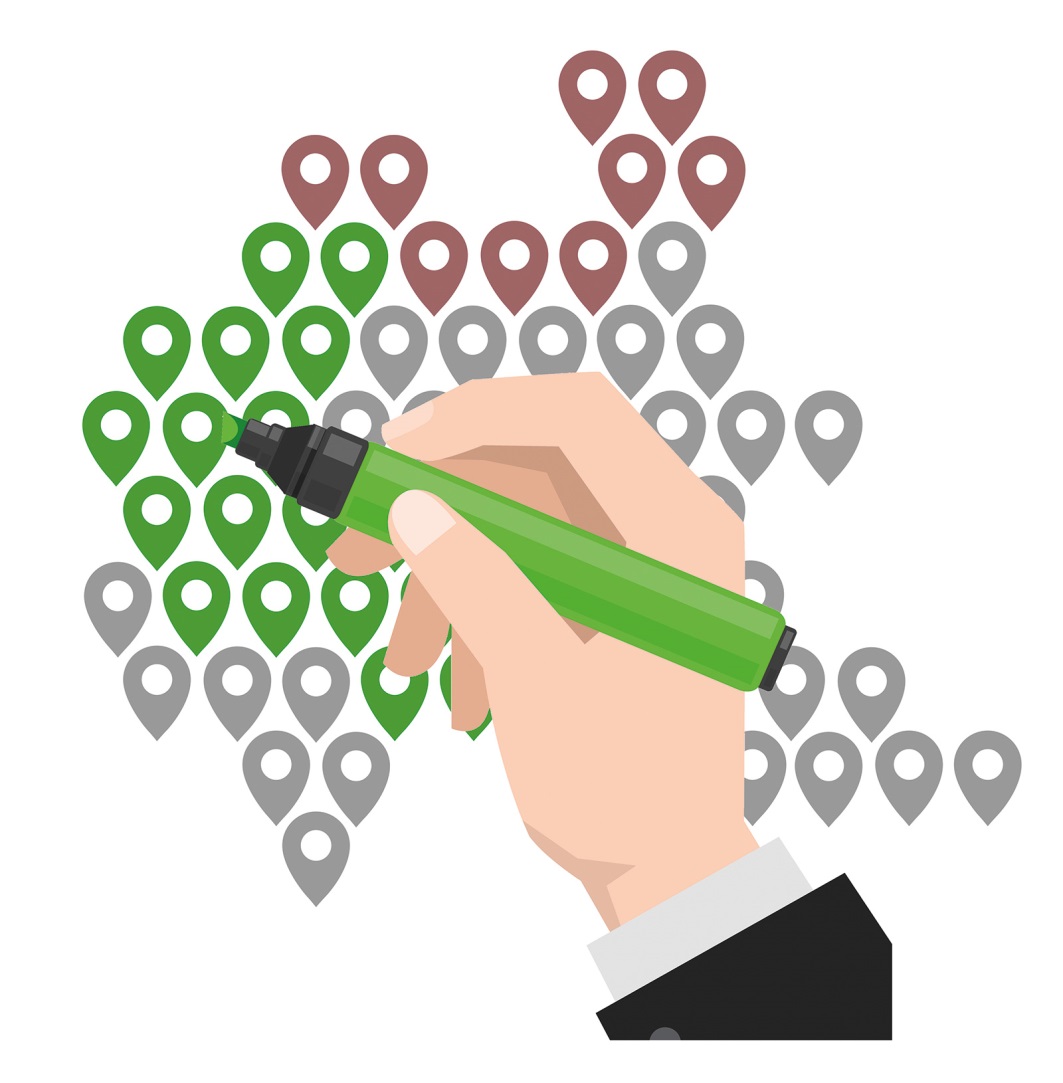 IL NECESSARIO RIORDINO TERRITORIALE
IL NECESSARIO RIORDINO TERRITORIALE
Regione deve assumere il ruolo di “perno degli Enti autonomi” evitando tentazioni di un centralismo regionale



Città Metropolitana e Province devono essere messe in grado di svolgere i propri compiti di governo con risorse e funzioni appropriate
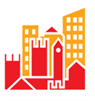 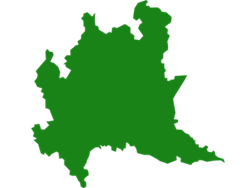 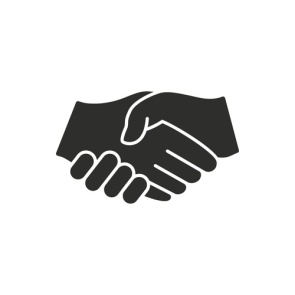 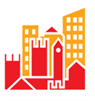 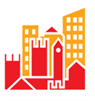 IL NECESSARIO RIORDINO TERRITORIALE
Ricerca di ambiti omogenei in cui esercitare le funzioni
Rendere strutturali le gestione associate: cooperazione intercomunale volontaria ma duratura
È necessario un “piano Marshall per le montagne lombarde”
Definire una “agenda del controesodo” per rendere attrattivi i  piccoli Comuni
Costituire l’Assessorato agli Enti Locali
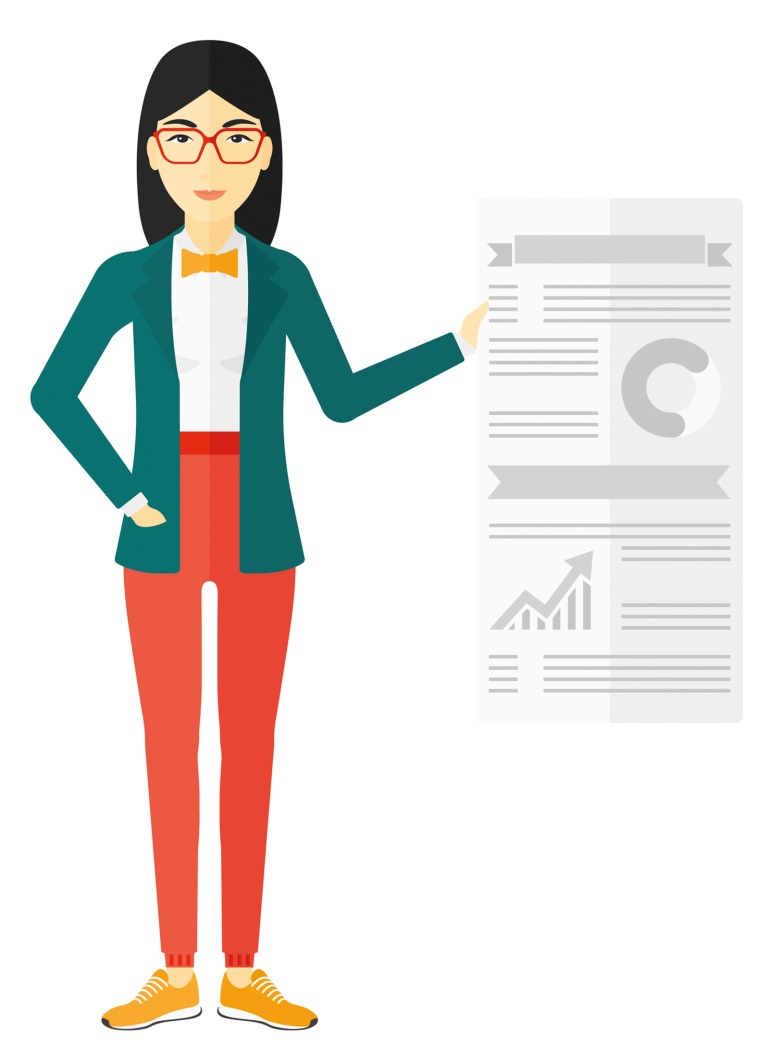 SEMPLIFICAZIONE E INNOVAZIONE DELLA P.A.
Agenda Digitale: necessità di definire livelli minimi di innovazione che devono caratterizzare il sistema della PA Locale.
SEMPLIFICAZIONE E INNOVAZIONE DELLA P.A.
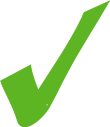 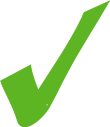 Necessaria semplificazione per cittadini, imprese e Comuni, in particolare piccoli, nei loro rapporti istituzionali.

Accesso internet a banda larga per i territori di montagna e con densità bassa di popolazione.

Investire su realizzazione e implementazione SUAP, realizzando la interoperabilità tra strumenti e piattaforme informatiche.
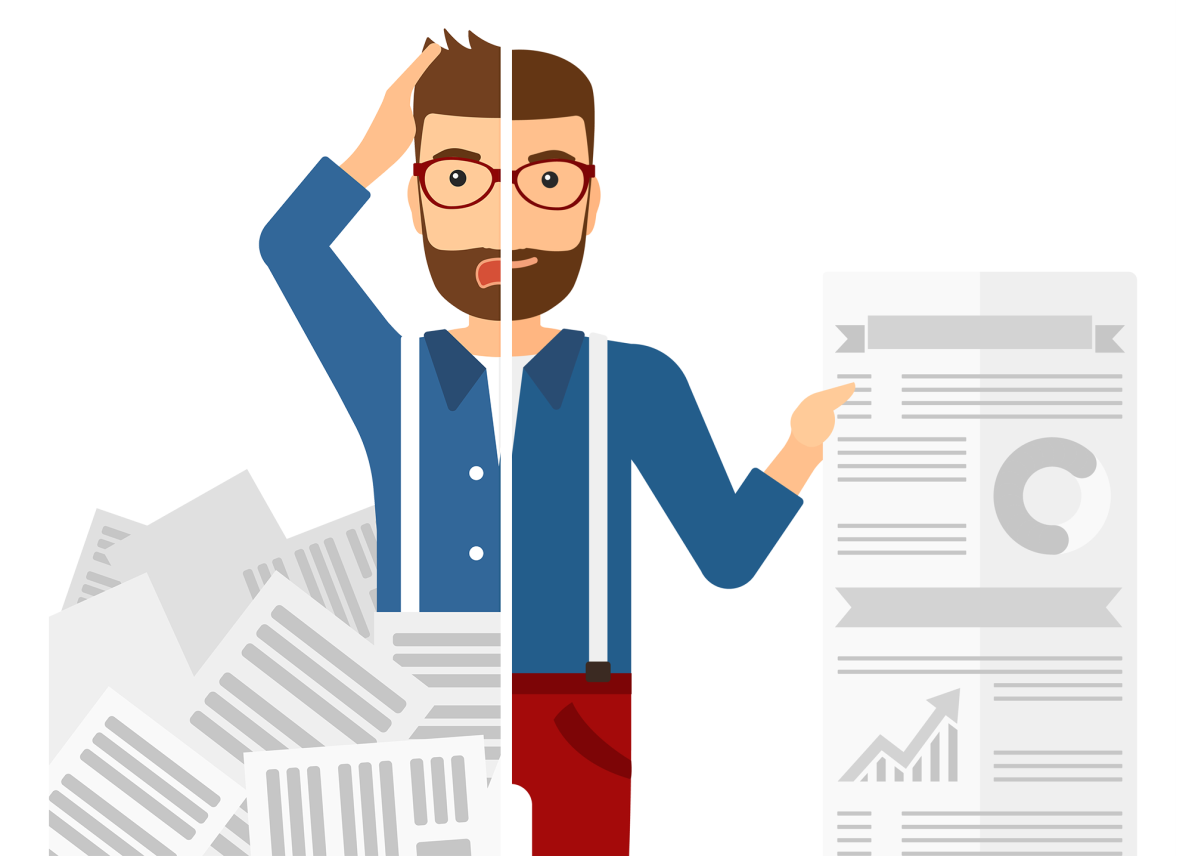 Sviluppo di Centri di competenze territoriali per rispondere a sfide e opportunità dell’innovazione.
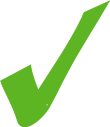 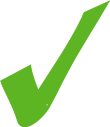 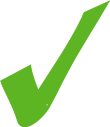 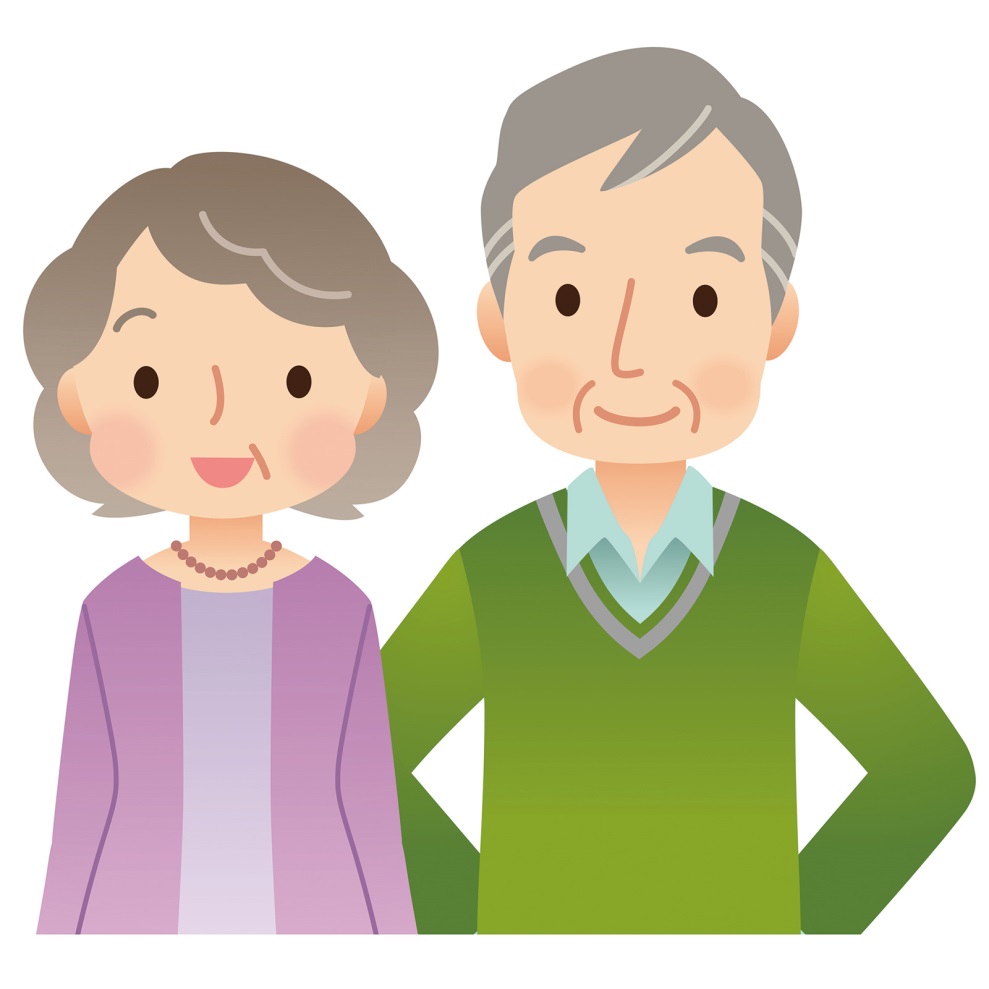 WELFARE E SANITÀ: UN UNICO ASSESSORATO
WELFARE E SANITÀ
Un unico assessorato per sanità e sociale facilitare il dialogo e la sinergia tra misure e interventi che necessariamente devono connettersi.

Integrazione servizi sociali e sanitari evitare sprechi, sovrapposizioni, scoperture.
 
Canali di finanziamento stabili per Comuni e Ambiti Territoriali dei Piani di Zona.
Il fondo sociale regionale deve stabilizzarsi almeno sui 70 milioni di euro annui.
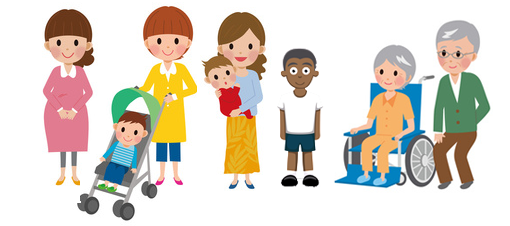 WELFARE E SANITÀ
Governance definire sedi stabili e codificate di consultazione e di confronto tra Regione e Comuni. 

Coinvolgere i Comuni nella gestione dei fenomeni migratori.
Non superare la soglia del 3 per mille di immigrati rispetto alla popolazione. 
Regione parte attiva a supporto dei Comuni nelle interlocuzioni con Stato e istituzioni, per realizzare modalità condivise e sostenibili di accoglienza e integrazione come lo SPRAR.
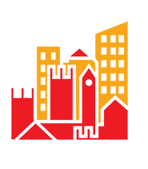 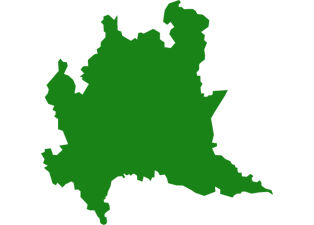 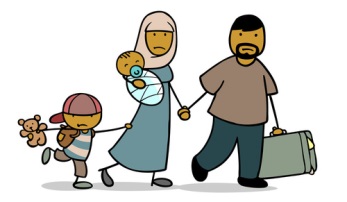 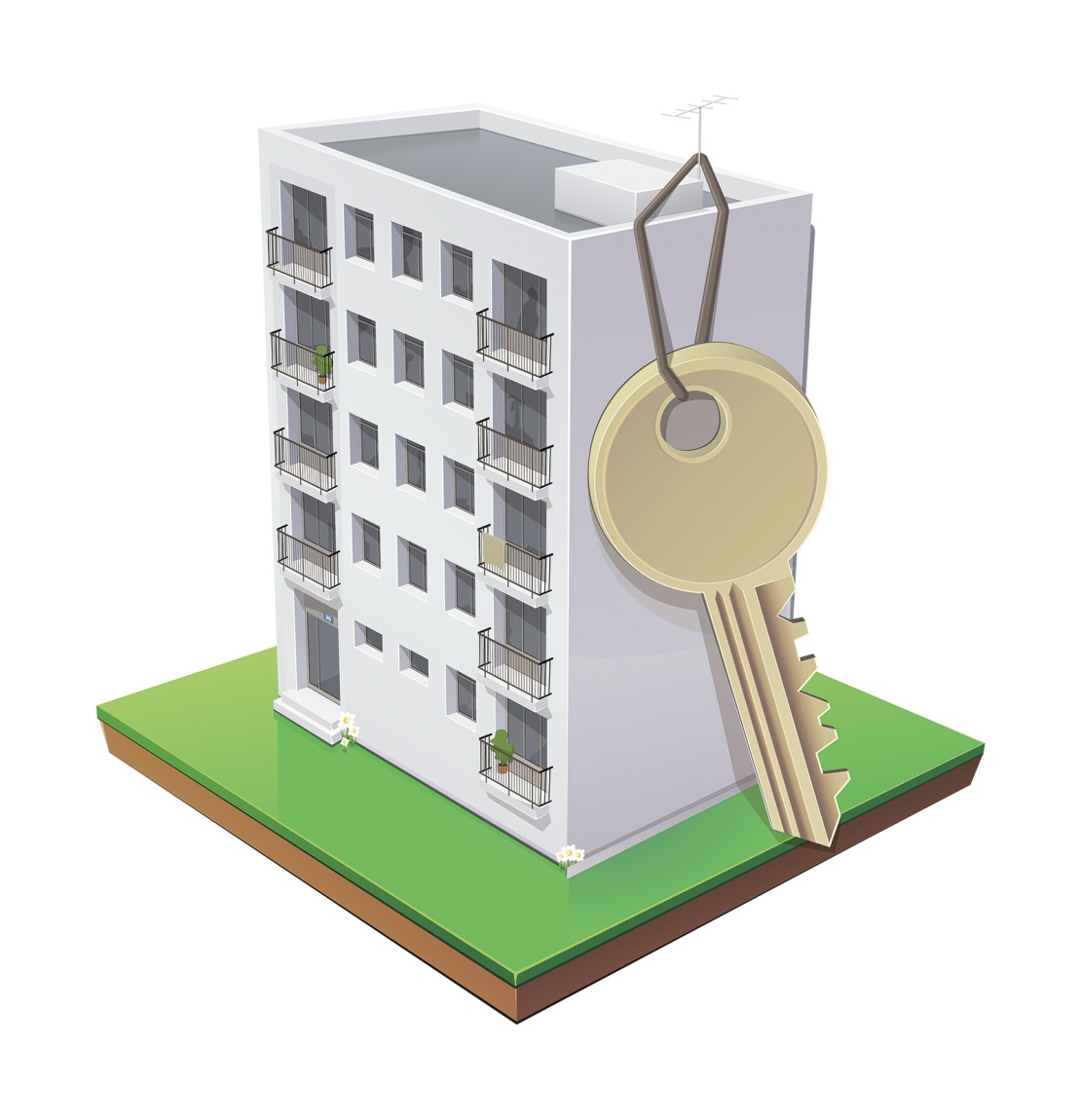 POLITICHEABITATIVE
POLITICHE ABITATIVE
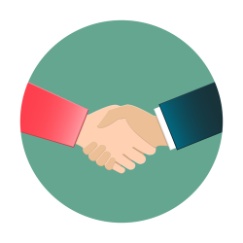 Necessario garantire risorse per:
contributo di solidarietà
strumenti per il mantenimento dell’abitazione e la morosità incolpevole

La sfida è la programmazione “di territorio”

Assicurare risorse certe
e supporto e assistenza continua agli enti locali

Riforma strutturale degli enti gestori come le ALER
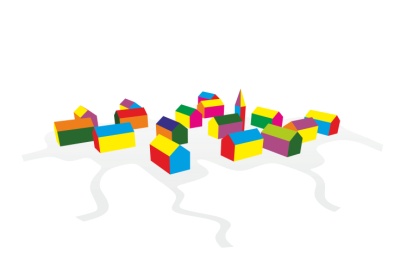 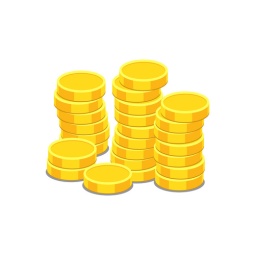 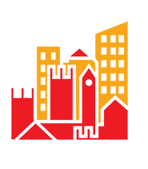 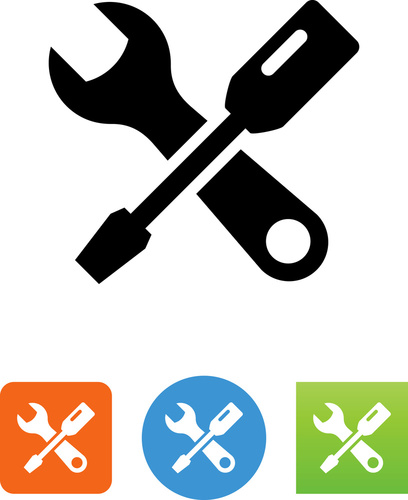 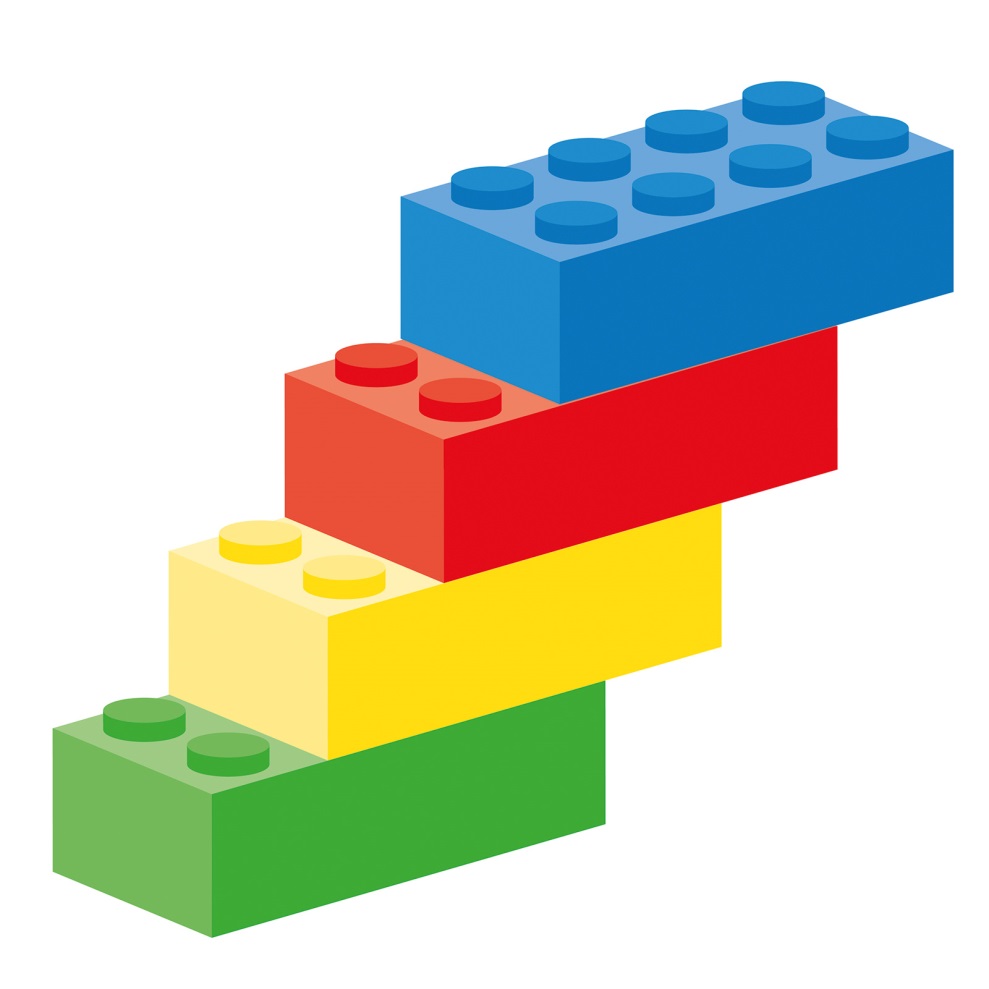 ISTRUZIONE,FORMAZIONE,POLITICHEGIOVANILI
ISTRUZIONE, FORMAZIONE, POLITICHE GIOVANILI
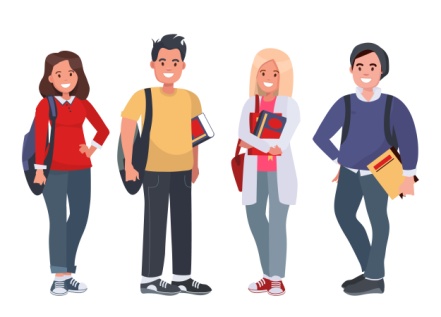 Confermare le esperienze di Dote Comune e di Leva Civica

Revisione del concetto di “diritto allo studio” gestito solo con risorse comunali
Aumentare i fondi per servizi dedicati a inclusione scolastica alunni con disabilità erogati dai Comuni
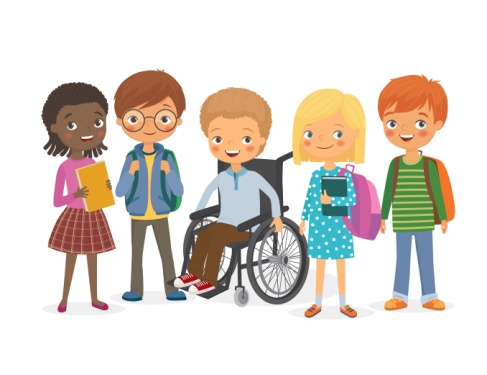 ISTRUZIONE, FORMAZIONE, POLITICHE GIOVANILI
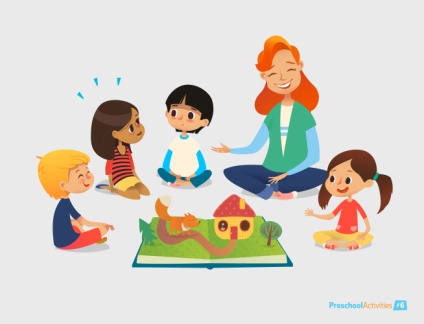 Coinvolgimento di Anci Lombardia nella programmazione e gestione sistema 
integrato per erogazione servizi educativi per prima infanzia

Programmazione piano interventi edilizia scolastica

Proseguire con progetto “A scuola di sport”
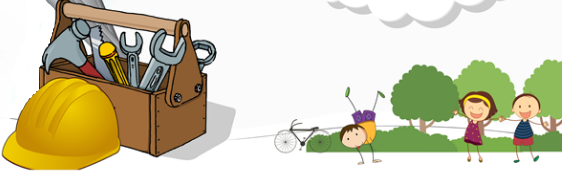 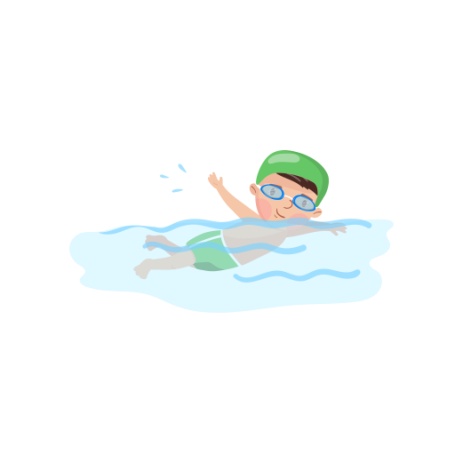 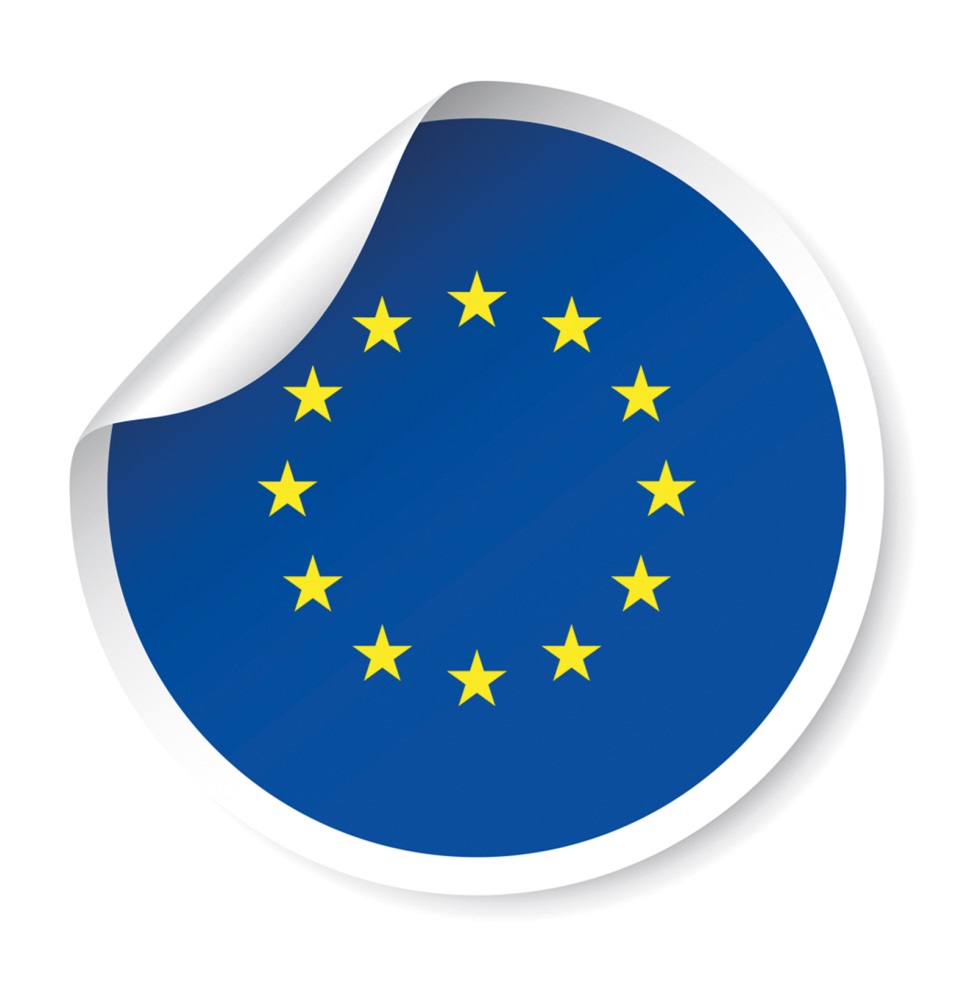 PROGRAMMAZIONE EUROPEA
PROGRAMMAZIONE EUROPEA  2021 - 2027
Riservare almeno il 10% finanziamenti del POR FSE E FESR ai Comuni;

Sviluppare partnership tra Regione Lombardia e Comuni all’interno dei Servizi Europei di Area Vasta per intercettare grandi linee di finanziamento diretto sui grandi temi.
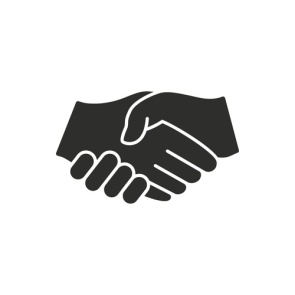 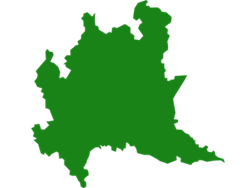 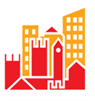 SEAV
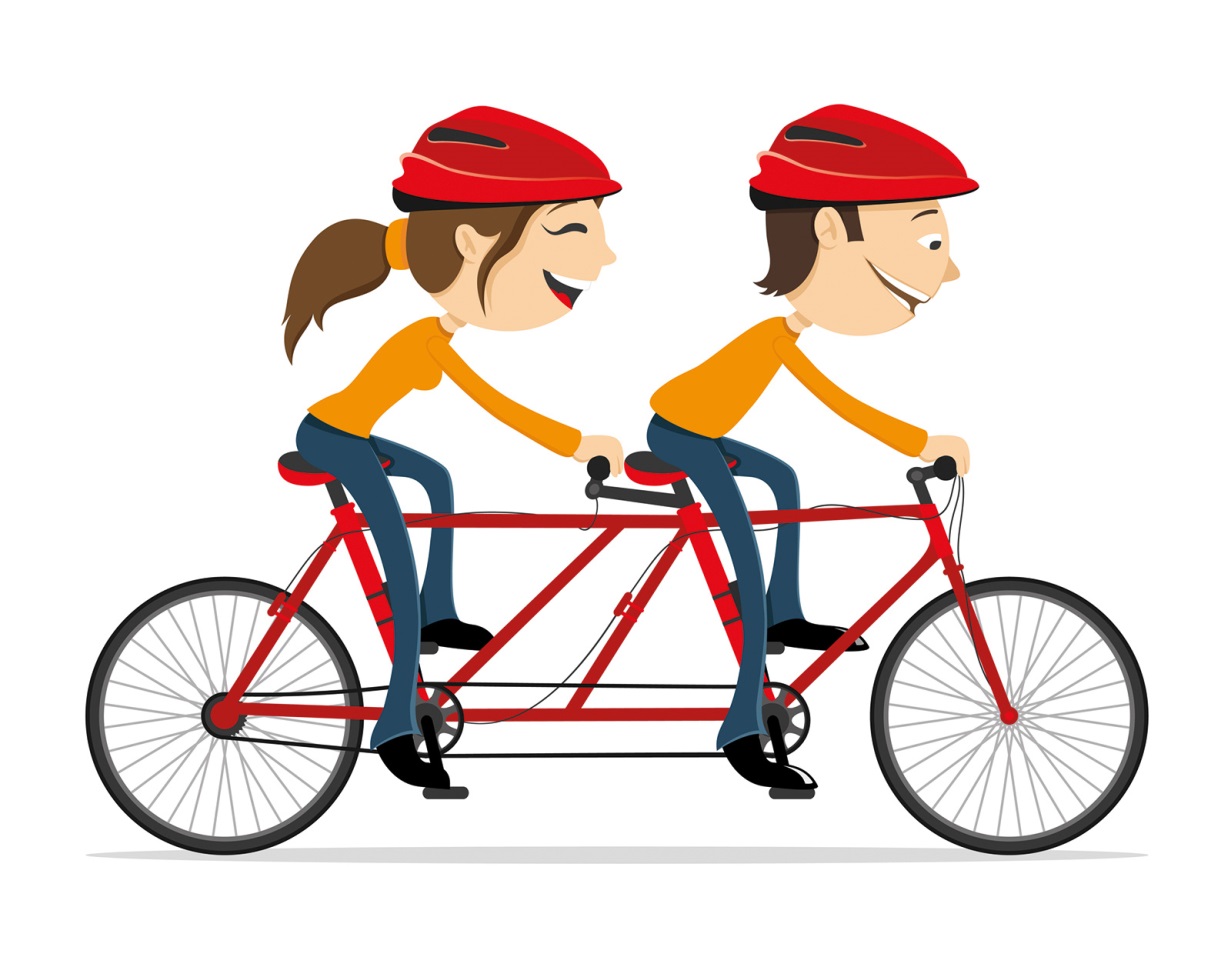 MOBILITÀ INTEGRATA E SOSTENIBILE
MOBILITÀ INTEGRATA E SOSTENIBILE
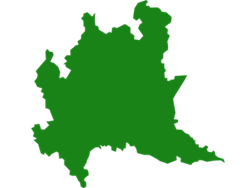 Regione Lombardia protagonista di un grande piano per strutture di mobilità pubblica sostenibile ed ecocompatibile
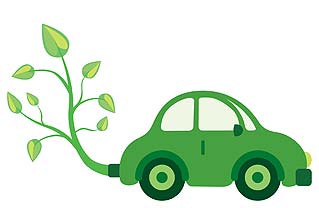 MOBILITÀ INTEGRATA E SOSTENIBILE
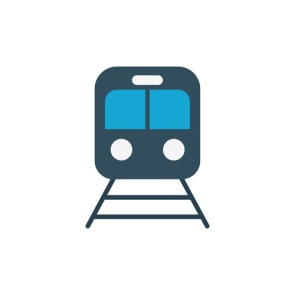 Sviluppo della rete ferroviaria e delle metropolitane

Sostegno a TPL su gomma per sostituzione dei mezzi inquinanti con macchine moderne ed ecocompatibili

Politica tariffaria per un sistema a chilometraggio

Introduzione di misure strutturali per una mobilità dolce

Manutenzione straordinaria delle infrastrutture viabilistiche in situazioni di criticità
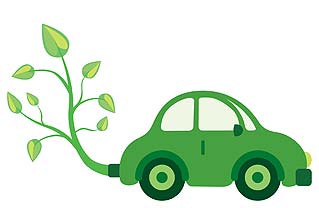 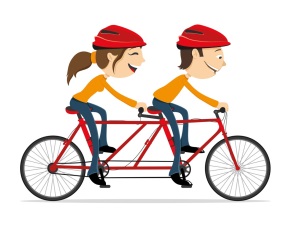 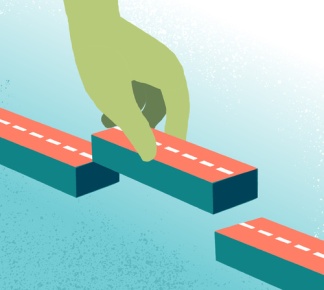 QUALITÀ AMBIENTALE
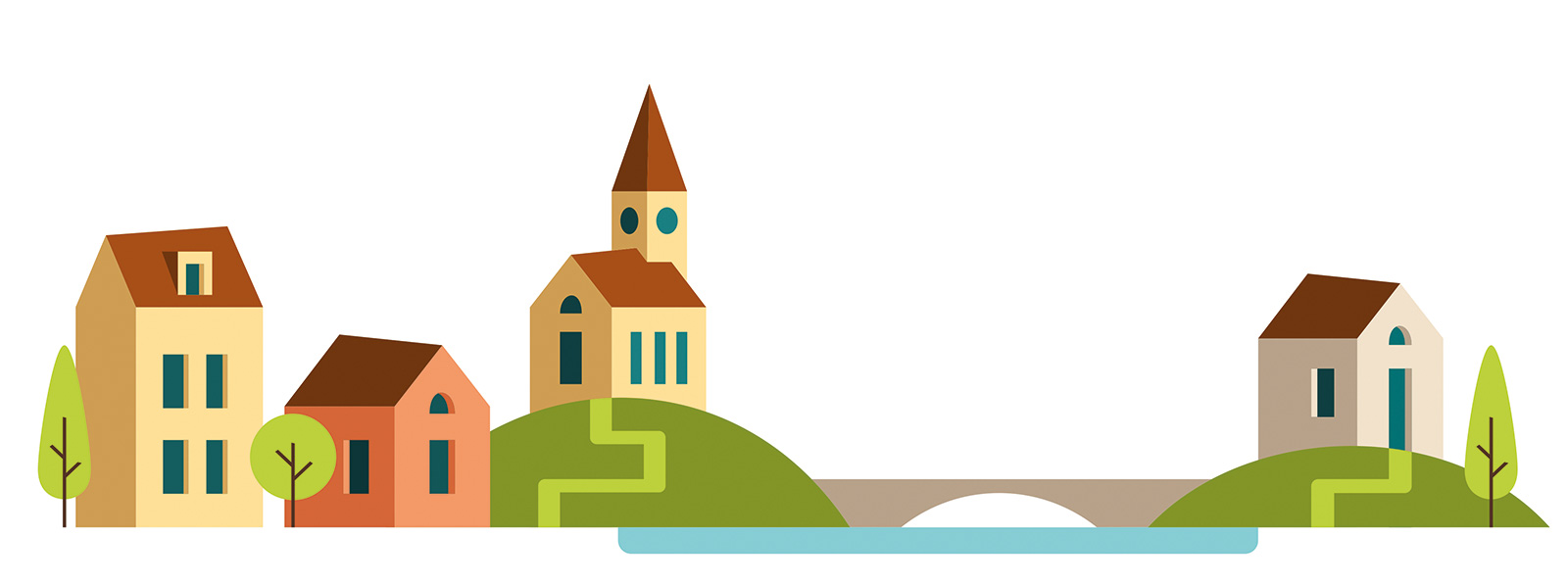 QUALITÀ AMBIENTALE
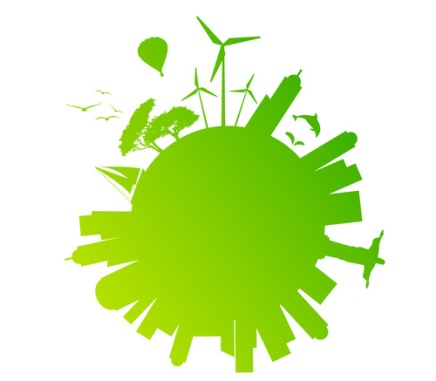 Azione congiunta delle istituzioni del bacino padano per affrontare con provvedimenti strutturali l’emergenza della qualità dell’aria con investimenti adeguati per modernizzare e implementare il TPL

Potenziare il Tavolo Aria regionale
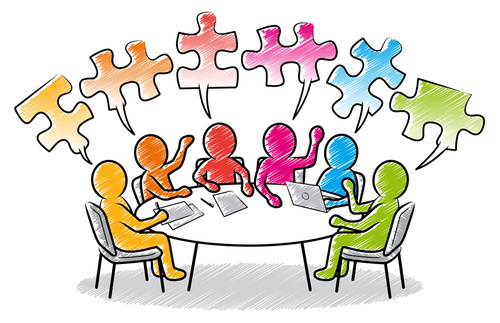 QUALITÀ AMBIENTALE
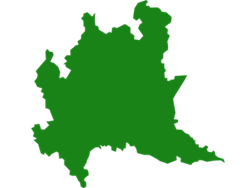 Regione Lombardia: ruolo pregnante per attuazione provvedimenti nei momenti di massima emergenza e nello studio e sperimentazione misure di prevenzione

Incentivi, anche per i Comuni, per sostituzione e ammodernamento parco mezzi pubblici, efficientamento edifici e realizzazione sistemi riscaldamento meno inquinanti
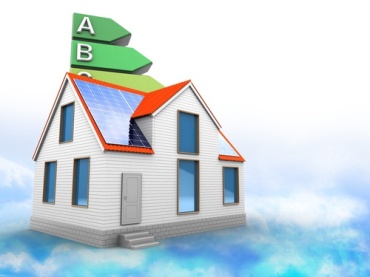 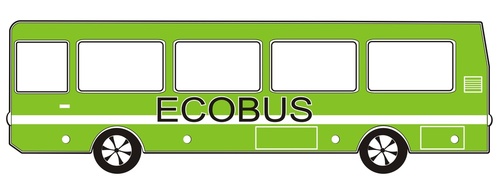 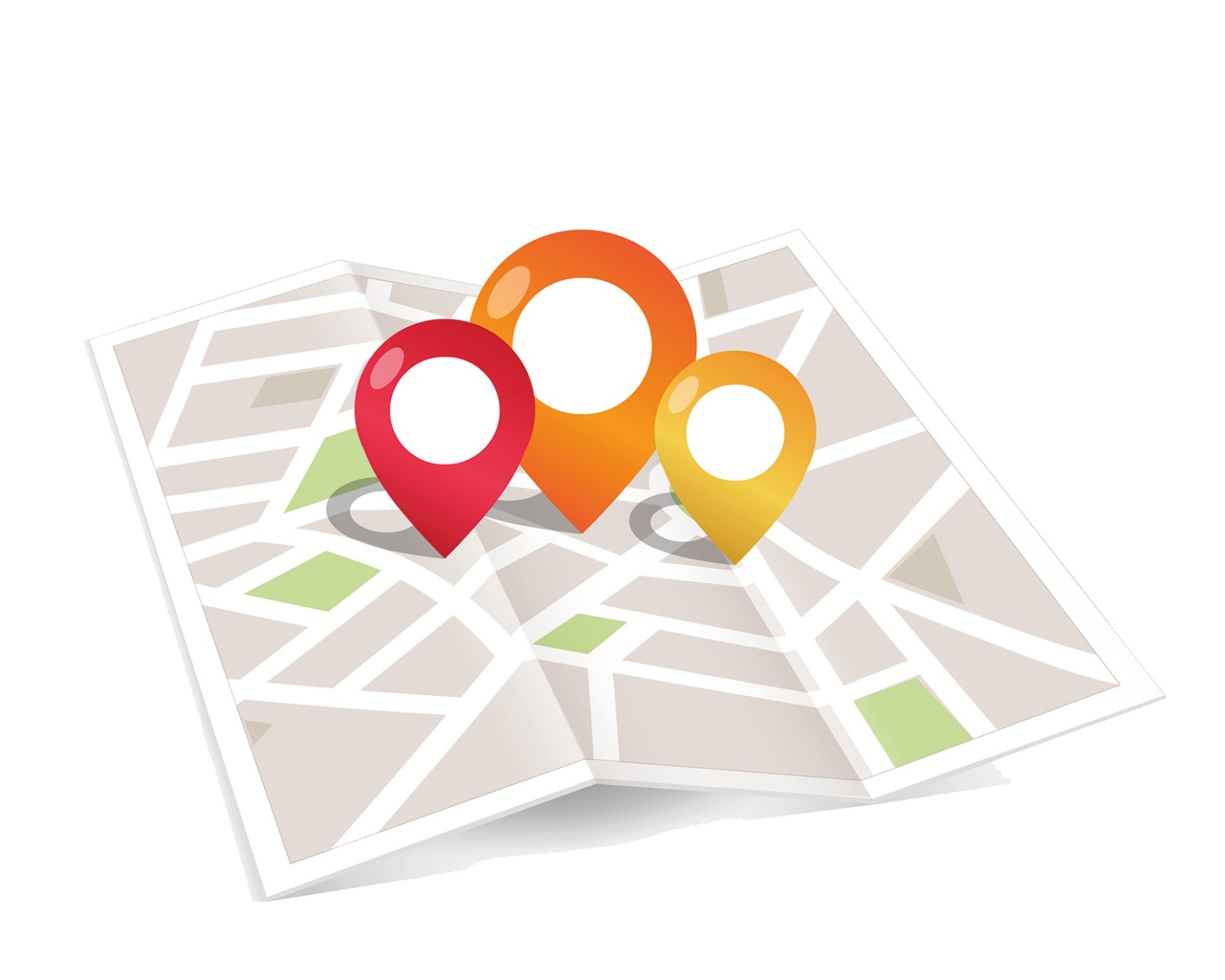 POLITICHE PER IL TERRITORIO
POLITICHE PER IL TERRITORIO
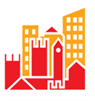 Riconoscere ai Comuni loro ruolo di governo del territorio e della pianificazione urbanistica

Azione di pianificazione urbanistica e del territorio che rafforzi principi e criteri di sussidiarietà delle politiche territoriali

Assicurare lo sviluppo del territorio fondato su riduzione consumo di suolo e rigenerazione urbana
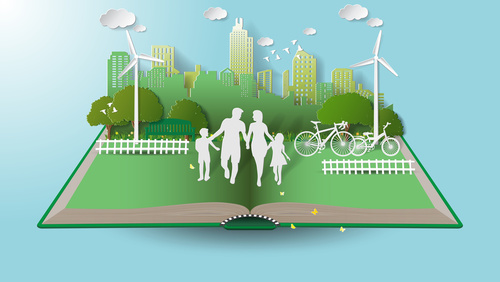 POLITICHE PER IL TERRITORIO
Concludere iter approvazione PTR con approccio attento ad aspetti orientativi/qualitativi per coordinamento con pianificazione provinciale e comunale

Lavorare a regolamento edilizio tipo, modulistica edilizia unificata, riforma Testo unico sull’edilizia DPR 380/2001

Costituzione di una sede tecnica operativa a cui i Comuni possano rivolgersi per supporto tecnico operativo per valutare i progetti
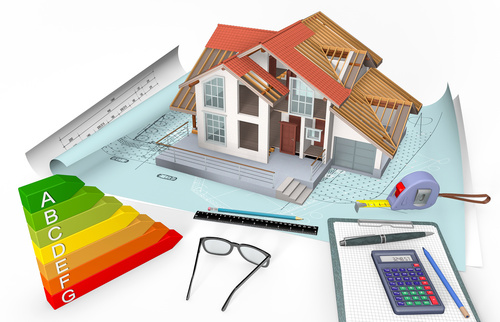 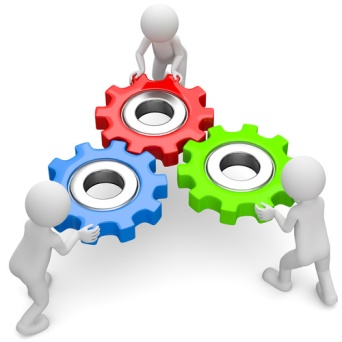 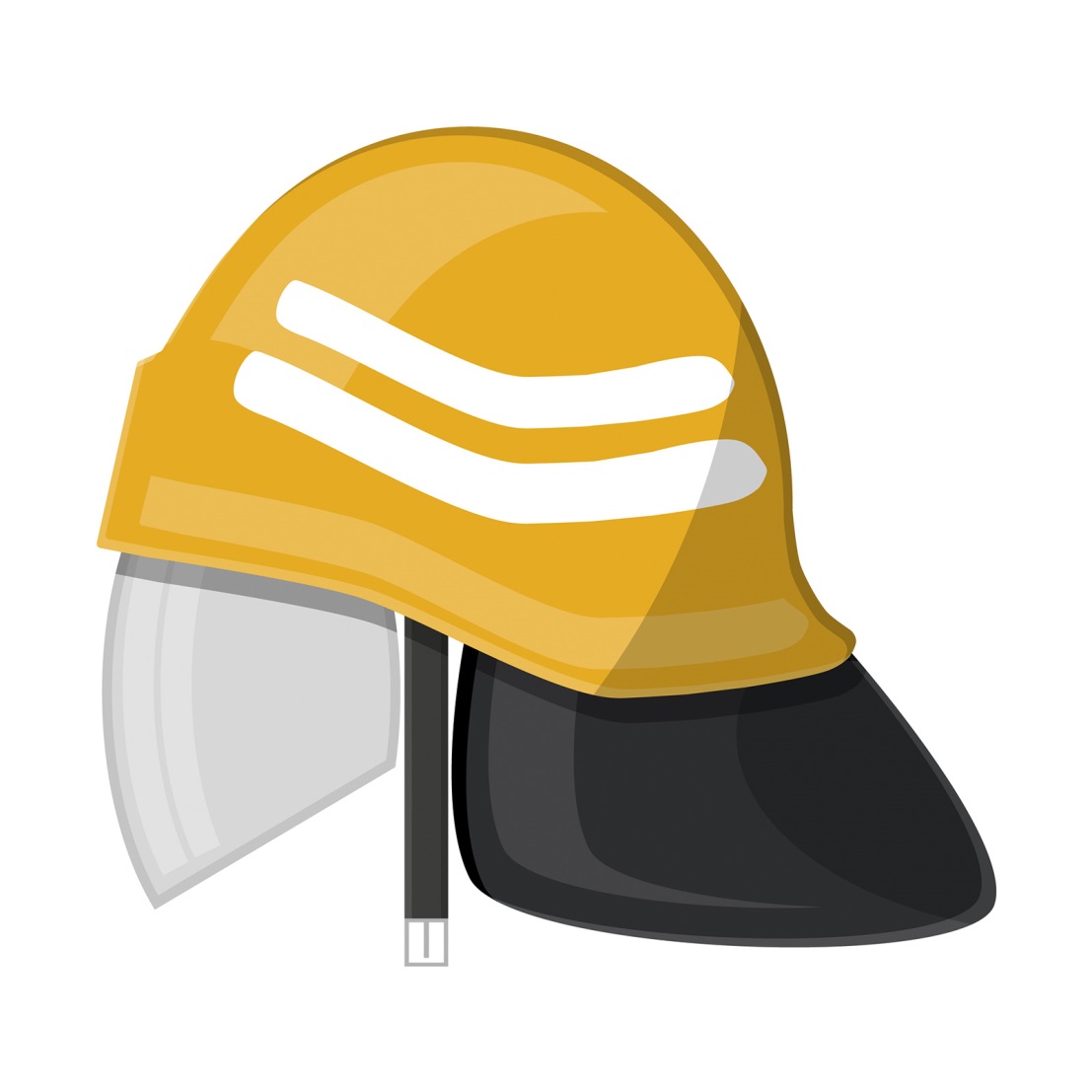 PROTEZIONE CIVILE, SICUREZZA URBANA E POLIZIA LOCALE
PROTEZIONE CIVILE, SICUREZZA URBANA E POLIZIA LOCALE
RAPPRESENTANTI DELLE SPECIFICITÀ TERRITORIALI A RISCHIO
RAPPRESENTANTI DELLE CITTÀ CAPOLUOGO
ANCI LOMBARDIA
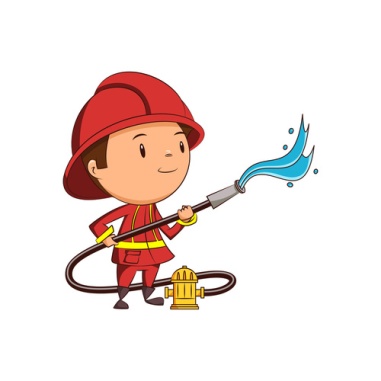 task force di pronto intervento PER offrire 
supporto logistico
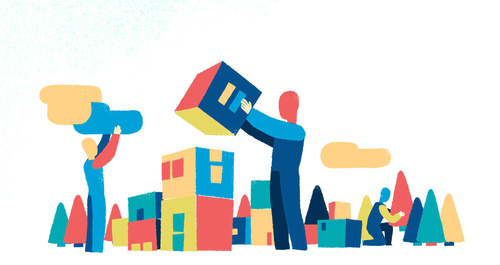 albo dipendenti comunali
 Con esperienze di intervento IN CASI DI CALAMITà
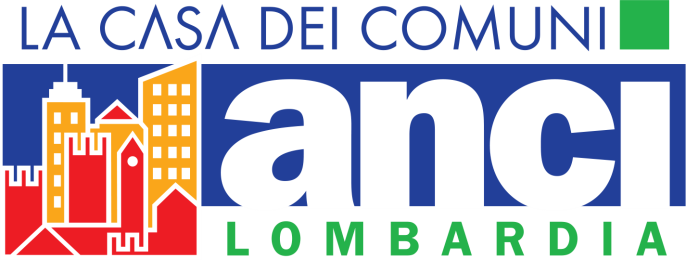